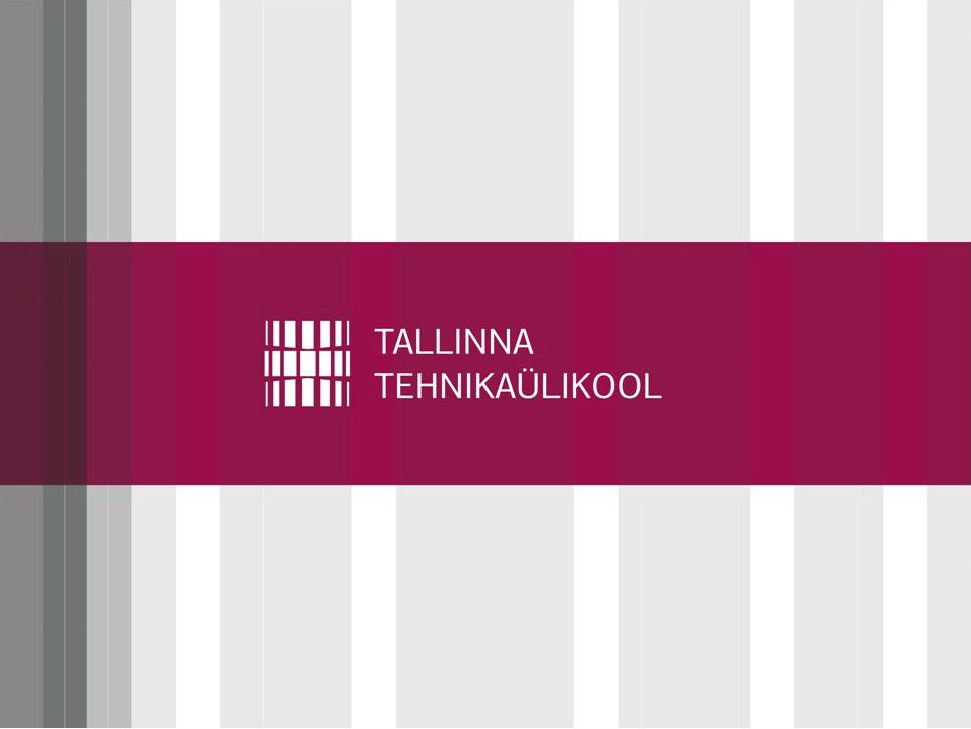 VHDL. Praktilised alused 2
Maksim Gorev
Tallinna Tehnikaülikool
Agenda
Process
Sensitivity list
Control structures
Timing structures(simulation)
Components
Declaration
Instantiation
Protsess
Protsess on eriobjekt, mille sisu vaatab kompilaator järjestikult, kuid täidab ikkagi paralleelselt

process(a,b,c)

begin
	c <= a or b;
	d <= not b;
	c <= a and b;
end process;
Süntaks
Protsess
Protsess on eriobjekt, mille sisu vaatab kompilaator järjestikult, kuid täidab ikkagi paralleelselt

process(a,b,c)

begin
	c <= a or b;
	d <= not b;
	c <= a and b;
end process;
Deklaratsiooni osa
Koodi osa
Protsess
Protsess on eriobjekt, mille sisu vaatab kompilaator järjestikult, kuid täidab ikkagi paralleelselt

process(a,b)
begin
	c <= a or b;
	d <= not b;
	c <= a and b;
end process;
Tundlikkuse nimistu
Protsess
Protsess on eriobjekt, mille sisu vaatab kompilaator järjestikult, kuid täidab ikkagi paralleelselt

process(a,b)
begin
	c <= a or b;
	d <= not b;
	c <= a and b;
end process;
a = 0, b = 1
Protsess
Protsess on eriobjekt, mille sisu vaatab kompilaator järjestikult, kuid täidab ikkagi paralleelselt

process(a,b)
begin
	c <= a or b;
	d <= not b;
	c <= a and b;
end process;
a = 0, b = 1
Protsess
Protsess on eriobjekt, mille sisu vaatab kompilaator järjestikult, kuid täidab ikkagi paralleelselt

process(a,b)
begin
	c <= a or b;
	d <= not b;
	c <= a and b;
end process;
a = 0, b = 1
Protsess
Protsess on eriobjekt, mille sisu vaatab kompilaator järjestikult, kuid täidab ikkagi paralleelselt

process(a,b)
begin
	c <= a or b;
	d <= not b;
	c <= a and b;
end process;
a = 0, b = 1
Signaalide omistamine toimub protsessi lõpus
Protsess. Sisend ja väljundEsimene iteratsioon
Kui mõne protsessi väljund on samuti ka sisend, siis tema tuleb ilmtingimata panna tundlikkuse nimistusse

process(a,b,c)
begin
	c <= a or b;
	d <= not c;
	c <= a and b;
end process;
a = 1, b = 0, c = 1
c uus väärtus
c vana väärtus
Protsess. Sisend ja väljundTeine iteratsioon
Kui mõne protsessi väljund on samuti ka sisend, siis tema tuleb ilmtingimata panna tundlikkuse nimistusse

process(a,b,c)
begin
	c <= a or b;
	d <= not c;
	c <= a and b;
end process;
a = 1, b = 0, c = 0
Protsess. Järjestikud laused
Juhtumisstruktuurid tuleb panna protsessi sisse
Vaatame ainult mõned:
if
case
wait
Protsess. If lause
process()
begin
    if tingimus then
           kood
    elsif tingimus then
           kood
    else
           kood
    end if;
end process;
valikuline
vajalik
Protsess. If lause. Näide
process(a,b,c,d)
begin
    if (a = 1) then
           out <= c;
    elsif (a = 2) then
           out <= d;
    else
           out <= b;
    end if;
end process;
a on ka sisend!
Täidetakse, kui a = 1
Täidetakse, kui a = 2
Täidetakse, kui 
a  1 ja a  2
Protsess. Case lause
process()
begin
case avaldis is
    when valik(ud) =>
           koodi laused
    when valik(ud) =>
           koodi laused
    when others =>
 			  koodi laused
end case;
end process;
valikuline
vajalik
Protsess. Case lause. Näide
process(a,b,c,d)
begin
case a  is
    when 1 =>
           out <= c;
    when 2 =>
           out <= d;
    when others =>
 	     out <= b;
end case;
end process;
a on ka sisend!
Täidetakse, kui a = 1
Täidetakse, kui a = 2
Täidetakse, kui 
a  1 ja a  2
Protsess. Wait lause
Wait – peatab protsessi, kuni määratud sündmuse tekkimise hetkeni.
Liigid:
Wait for aja avaldus;
Wait on signaal(id);
Wait until tingimus;
Wait;
NB! Veel üks omadus
Wait’i käsul toimub samuti signaalide omistamine, nagu ka protsessi lõppus
Protsess. Wait for ...
Oodata määratud aja jooksul.
Näited:
wait for 1 ms; -- paus üks millisekond
wait for 10 ns; -- paus 10 nanosekundit
wait for 2 sec; -- paus kaks sekundit
Protsess. Wait on ...
Oodata signaali(de) muutust
Näited:
wait on a; -- oodata, kuni a muutub
wait on a,b;	-- oodata, kuni a või b muutub;
Protsess. Wait until ...
Oodata kuni tingimus saaks täidetud
Näited:
wait until a = ‘1’; -- oodata kuni a ei saa 							võrdne ühega
Protsess. Wait. Näide
Kui t_a ja t_b on signaalid mille kaudu saab testitavale komponendile väärtusi sisenditele ette anda, siis

process()
begin
t_a <= ‘0’; t_b <= ‘0’;
wait for 1 ms;
t_a <= ‘0’; t_b <= ‘1’;
wait for 1 ms;
	....
end process;
Wait’i saab effektiivselt ära kasutada testpingi koostamisel
t_a ja t_b omistatakse sel hetkel
t_a ja t_b omistatakse sel hetkel
Protsess. Wait. Näide omistamisest
Võtame meie kõige esimene näide


process(a,b,c)
begin
	c <= a or b;
	d <= not c;
	c <= a and b;
end process;
Protsess. Wait. Näide omistamisest
Võtame meie kõige esimene näide
Ja lisame wait käsu sisse

process(a,b,c)
begin
	c <= a or b;
	wait for 1 ms;
	d <= not c;
	c <= a and b;
end process;
Protsess. Wait. Näide omistamisest
Võtame meie kõige esimene näide
Ja lisame wait käsu sisse

process(a,b,c)
begin
	c <= a or b;
	wait for 1 ms;
	d <= not c;
	c <= a and b;
end process;
c on omistatud protsessi sees
a = 1, b = 0, c = 0
Alamkomponent
Alamkomponent on komponent, mida kasutatakse teise komponendi sees.
A
B
A
A
B
A
C
A ja B on alamkomponendid C suhtes
Alamkomponendi kasutamine
Kasutamiseks teise komponendi sees tuleb teha kaks asja:
Komponendi defineerida
Komponendi initsialiseerida
Alamkomponendi defineerimine
Defineerimine toimub arhitektuuri deklareerimisosas
Tuleb kopeerida alamkomponendi entity ning vahetada sõnad entity, sõna component vastu
architecture arch of C is
component A is
port(
   i1,i2: in bit;
   o : out bit
);
end component;

begin
	…
end architecture
entity A is
port(
   i1,i2: in bit;
   o : out bit
);
end entity;
Alamkomponendi initsialiseerimine
Initsialiseerimine on põhimõtteliselt ühendamine
Initsialiseerimises on kolm eesmärki:
Määrata, kui palju koopiat alamkomponendist võetakse kasutusele
Anda igale koopiale unikaalne nimi
Ühendada alamkomponendi signaalid suurema komponendi signaalidega
Alamkomponendi initsialiseerimine. Eesmärk 1
Määrata, kui palju koopiat alamkomponendist võetakse kasutusele
Saab kasutada mitu sedasama alamkomponendi
A
A
A
A
Alamkomponendi initsialiseerimine. Eesmärk 2
Anda igale koopiale unikaalne nimi
Kuna koopiaid tuleb eristada antakse neile unikaalsed nimed
A
c1
A
A
c2
A
c3
Alamkomponendi initsialiseerimine. Eesmärk 3
Ühendada alamkomponendi signaalid suurema komponendi signaalidega
c_in1
A
A
in1
out
ena
c1
c_in2
in2
Sisemine skeem
Alamkomponendi initsialiseerimine. Eesmärk 3
Ühendada alamkomponendi signaalid suurema komponendi signaalidega
c_in1
A
A
in1
out
ena
c1
c_in2
in2
Sisemine skeem
Alamkomponendi initsialiseerimine. Süntaks.
Initsialiseerimine toimub arhitektuuri koodi sektsioonis
architecture arch of C is
component A is
	...
end component;
begin
c1 :  A 
port map(
	in1 => c_in1,
	in2 => c_in2,
	out => ena
);

end architecture
Deklareerimisosa
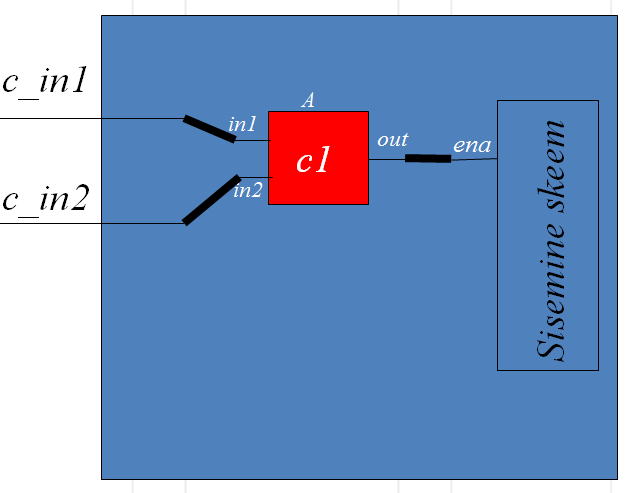 Koodiosa
Alamkomponendi initsialiseerimine. Süntaks.
Initsialiseerimine toimub arhitektuuri koodi sektsioonis
architecture arch of C is
component A is
	...
end component;
Begin
c1 :  A 
port map(
	in1 => c_in1,
	in2 => c_in2,
	out => ena
);

end architecture
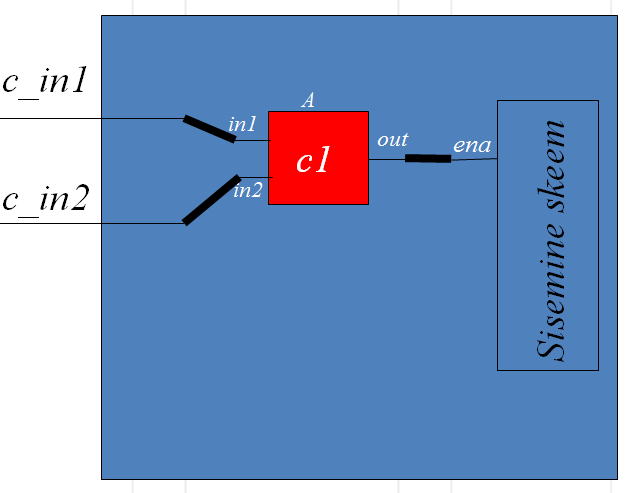 Alamkomponendi nimi
Unikaalne nimi
Alamkomponendi initsialiseerimine. Süntaks.
Initsialiseerimine toimub arhitektuuri koodi sektsioonis
architecture arch of C is
component A is
	...
end component;
Begin
c1 :  A 
port map(
	in1 => c_in1,
	in2 => c_in2,
	out => ena
);

end architecture
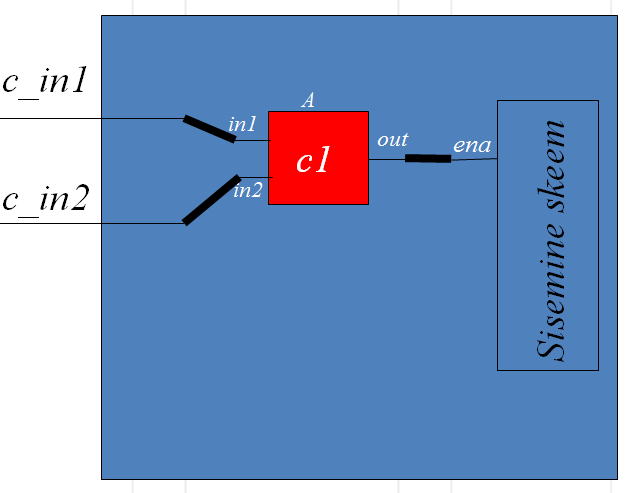 Komponendi signaalid
Alamkomponendi signaalid
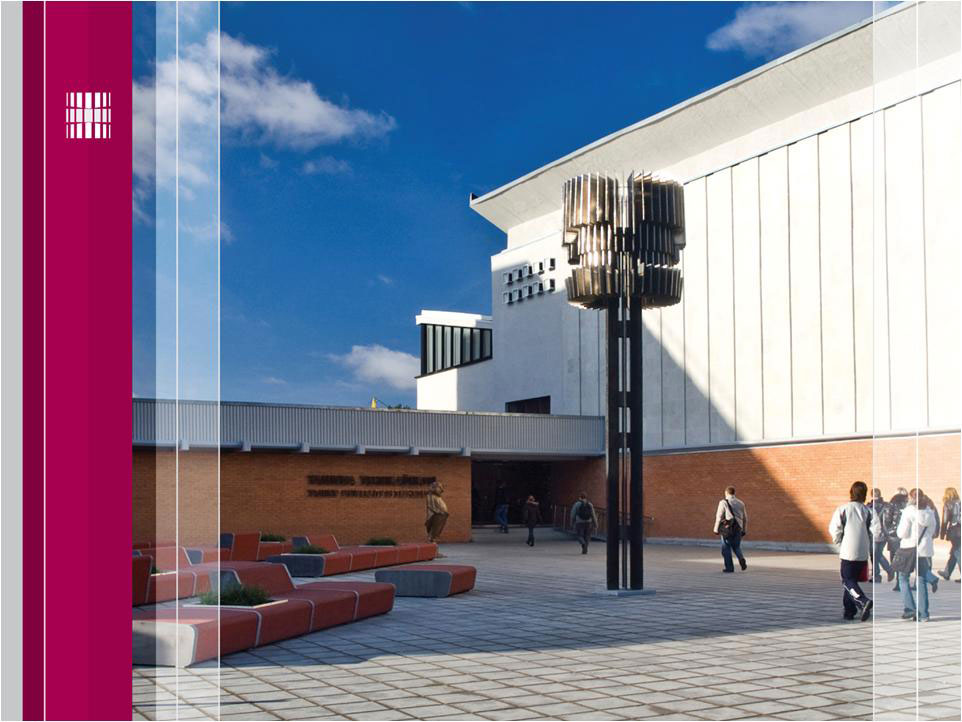